MEDIEVAL
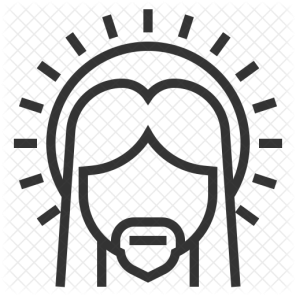 2ND C. AD
5th C. BC
1345
1440
1500
1100 HOSPITALS IN ENGLAND
30% OWNED AND RUN BY THE CHURCH
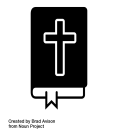 THEORY OF OPPOSITES DEVELOPED
ROMAN PHYSICIAN, GALEN DEVELOPS FOUR HUMOURS FURTHER
FOUR HUMOURS THEORY DEVELOPED
ANCIENT GREEK PHYSICIAN, HIPPOCRATES DEVELOPS THEORY
THE BLACK DEATH ARRIVES IN ENGLAND
PRINTING PRESS INVENTED
INVENTED BY GERMAN, JOHANNES GUTENBURG
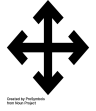 Wise women/Lady of the Manor
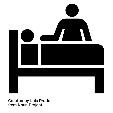 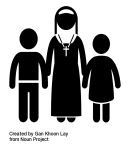 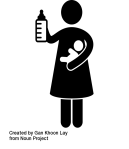 MEDICINE THROUGH TIME
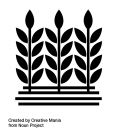 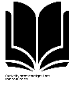 Theory of Four Humours
Attitudes
Education
Run by monks and Nuns
Farmers
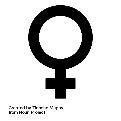 Midwives
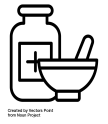 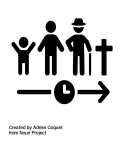 Women
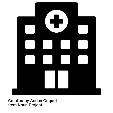 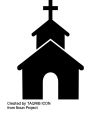 Apothecaries
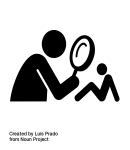 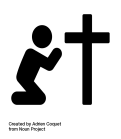 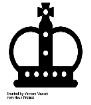 Church
Hospitals
HIPPOCRATES
Hippocrates
Focus on care, not cure
King
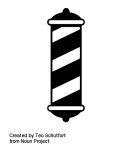 Barber Surgeons
MEDIEVAL LIFE
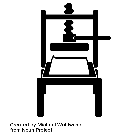 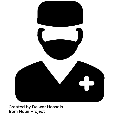 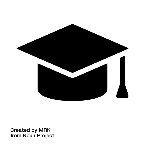 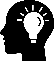 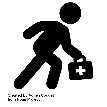 Johannes Gutenberg
Physicians
University Training
HEALERS
INDIVIDUALS
GALEN
MEDIEVAL MEDICINE
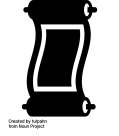 Regimen Sanitatis
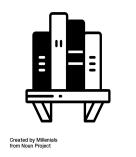 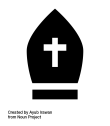 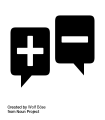 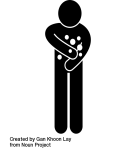 Regular washing
Galen
PREVENTION OF DISEASE
Theory of Opposites
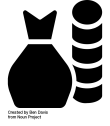 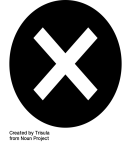 CAUSES OF DISEASE
TREATMENTS
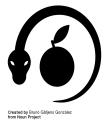 GUTENBURG
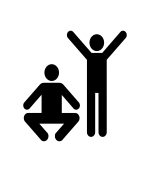 Wealthy clients
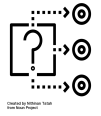 God's punishment
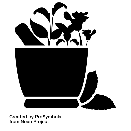 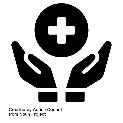 Exercise
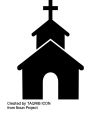 Herbal Remedies
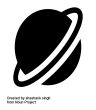 Enemas
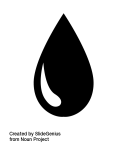 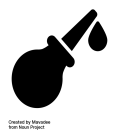 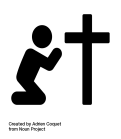 Church
EDWARD I
Astrology
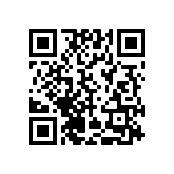 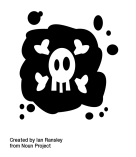 Confession & Prayer
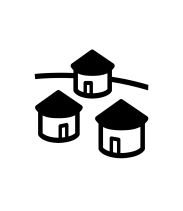 Bloodletting
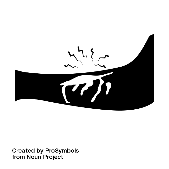 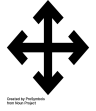 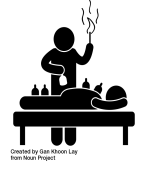 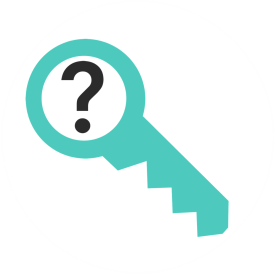 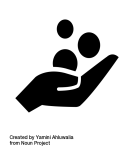 Miasma
Cutting vein
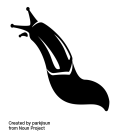 Four Humours
Clean towns
Leeches
Tithes
Cupping
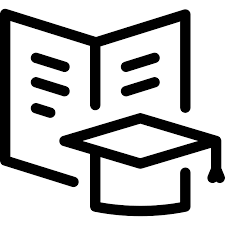 RENAISSANCE
1536
1543
1628
1660
1665
1676
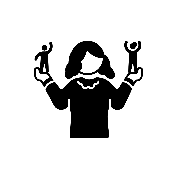 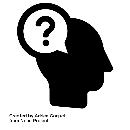 First to treat: Wife or Mother
Still widely accepted and used
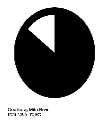 Local treatments from wealthy ladies
Henry VIII - 
1530s
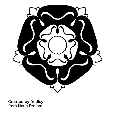 One of first to treat illness
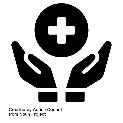 ‘Observationes Medicae’
Published by Thomas Sydenham, English Physician.
Dissolution of the Monasteries
Henry VIII orders the closure of all monasteries in England
‘The Fabric of the Human Body’
Published by Italian atomist Andreas Vesalius
Harvey publishes theory on blood
‘An anatomical Account of the Motion of the Heart and Blood’
First Royal Society Meeting
Meet in London for the first time
The Great Plague come to England
Handed down through family
MEDICINE THROUGH TIME
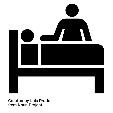 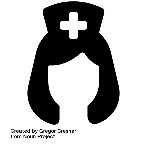 Some success, but no explanation why
St Bartholomew's Hospital
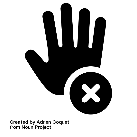 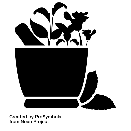 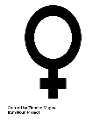 Bleeding & Purging
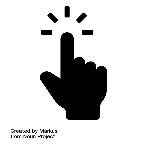 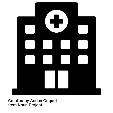 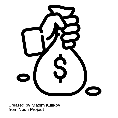 Women
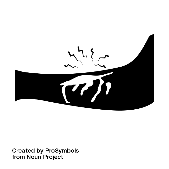 Most: Only Food, Warmth & Prayer
Herbal Remedies
Curing of King's Evil
Hospitals
Most used cheaper alternatives
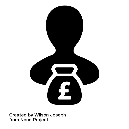 City Council & Charity
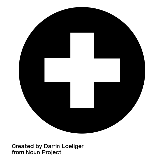 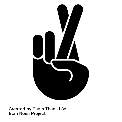 VESALIUS
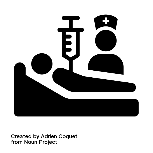 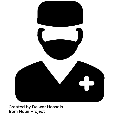 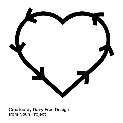 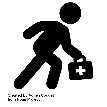 Blood Circulation
TREATMENTS
Folk remedies
HEALING
Physicians
Edinburgh & St Bart's London
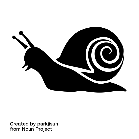 Slow Acceptance
RENAISSANCEMEDICINE
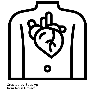 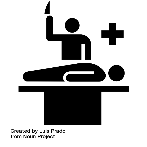 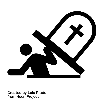 Dissection
Scientific approach
William Harvey
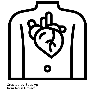 INDIVIDUALS
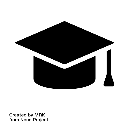 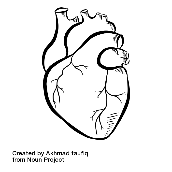 Vesalius & Harvey
SCIENCE
English Hippocrates
AND TECH
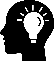 HARVEY
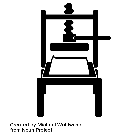 Allowed detailed illustrations
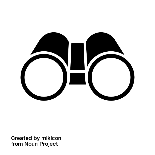 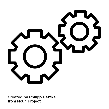 Thomas Sydenham
Printing Press
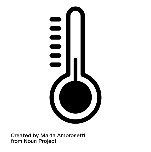 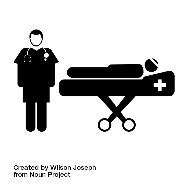 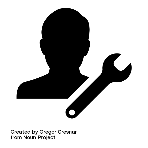 First Thermometers
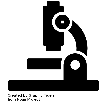 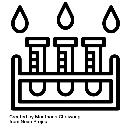 Scarlet Fever
Johannes Gutenberg
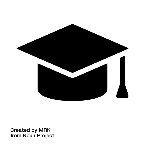 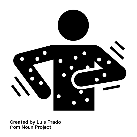 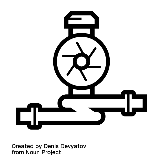 Microscopes
Water Pumps
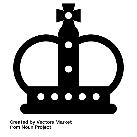 Royal Society
AndreasVesalius
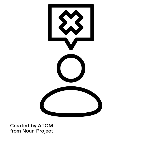 HOOKE
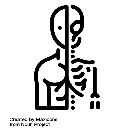 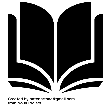 Discovered capillaries after Harvey
Attended by Charles II
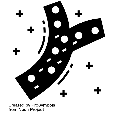 Proved Galen wrong
The Fabric of the Human Body
SYDENHAM
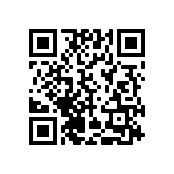 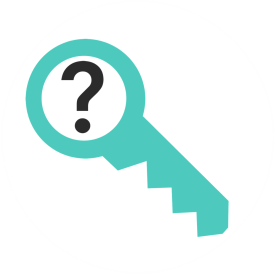 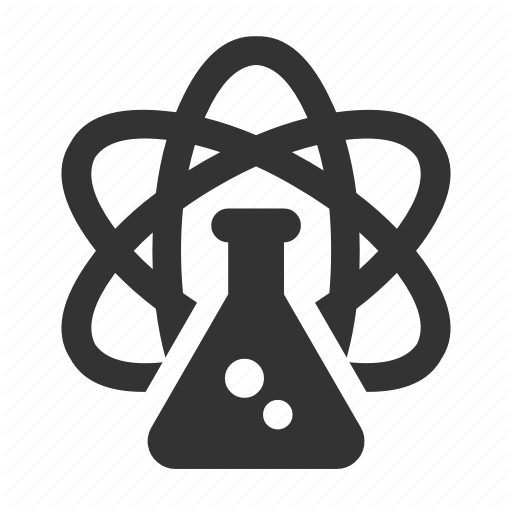 INDUSTRIAL/C20th
1803
1848
1854
1859
1842
1878
1854
1847
1865
1796-98
1861
Cholera Epidemic
John Snow links water and Cholera
Nightingale publishes ‘Notes on Hospitals’
Second Public Health Act passed
Germ Theory discovered by Louis Pasteur
Joseph Lister uses Carbolic Acid
Chloroform effects discovered by Simpson
Ether first used as an anaesthetic
First Public Health Act passed
Nightingale works in the Crimean War
Smallpox vaccine discovered by Jenner
Royal Jennerian Society established
Aseptic Surgery
Magic Bullet
MEDICINE THROUGH TIME
Carbolic Acid
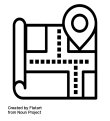 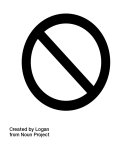 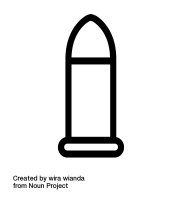 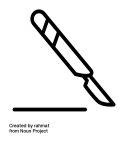 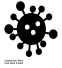 Antiseptic Surgery
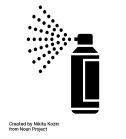 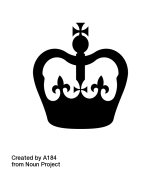 Queen Victoria Child Birth
Photographing Microbes
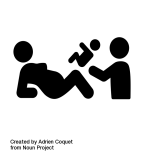 Paul Ehrlich
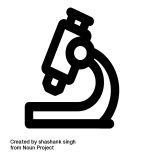 Germ Theory
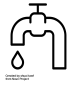 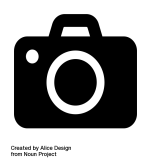 Public Acceptance
Microbe Hunting
& Vaccines
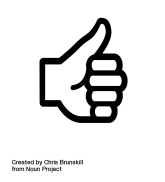 Robert Koch
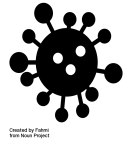 John Snow
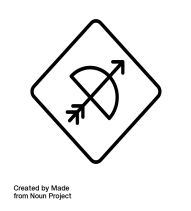 Anaesthetics
Joseph Lister
Chloroform
KOCH
JENNER
SIMPSON
SNOW
LISTER
PASTEUR
NIGHTINGLAE
Louis Pasteur
z
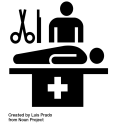 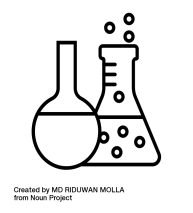 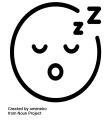 z
James Simpson
Germ Theory
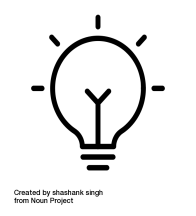 Individuals
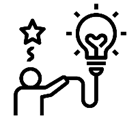 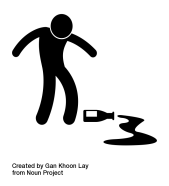 Chance
War
Competition
Accidental Discovery
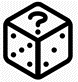 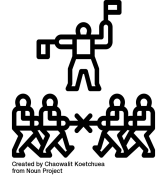 Franco-Prussian War
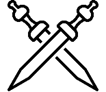 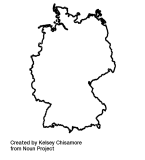 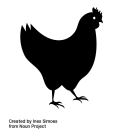 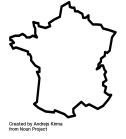 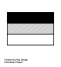 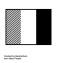 Industrial 
Medicine
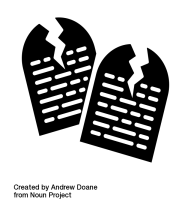 Chamberland chicken cholera vaccine
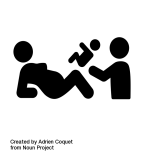 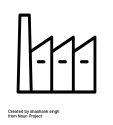 Laboratories
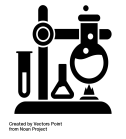 Government Funding
Christian Church
Objected to use of anaesthetics in child birth
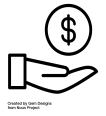 Religion
Government
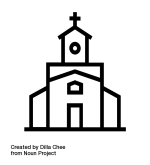 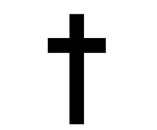 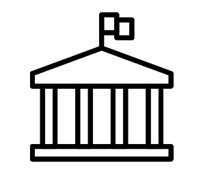 The Great Stink
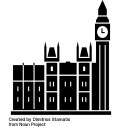 Technology & 
Communication
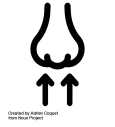 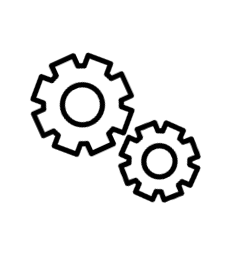 Legislation
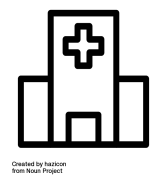 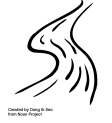 Bazalgette’s Sewers
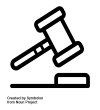 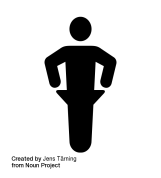 Spreading Ideas
Chadwick Report
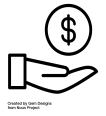 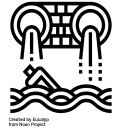 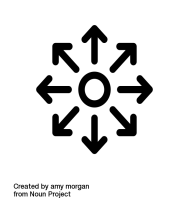 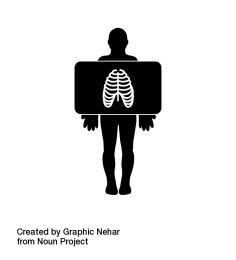 Encouraged support of Hospitals
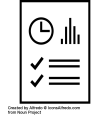 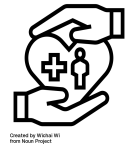 1848 Public Health Act
Encouraged philanthropy
Telegraph
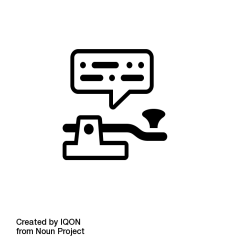 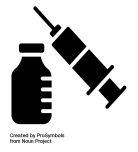 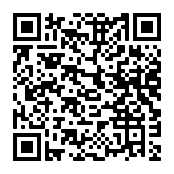 Compulsory
Not Compulsory
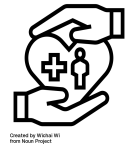 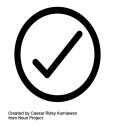 1875 Public Health Act
First X-Ray
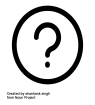 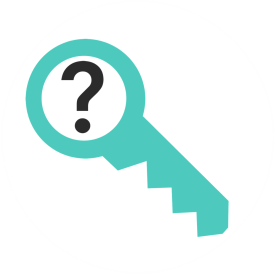 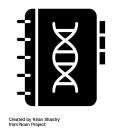 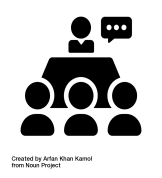 Smallpox Vaccine
Printed medical journals
Conferences
MODERN
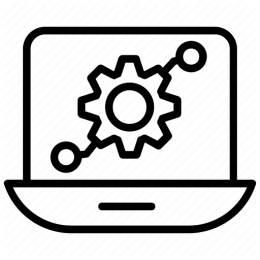 1956
2007
1948
1953
1990-2000
1928
1932
1941
1895
1909-10
Inspired by WWI
Used in WWII
Attempting to cure Staphylococcus infection
Florey & Chain
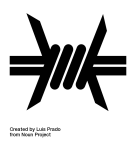 Growth of Pharmaceutical
Industry
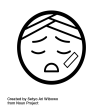 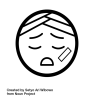 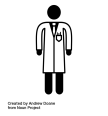 National Insurance Act
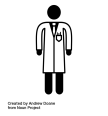 Penicillin
CLEAN AIR ACT PASSED
X-RAYS DISCOVERED
STRUCTURE OF DNA DISCOVERED
FIRST MAGIC BULLET, SALVARSAN 606
PENICILLIN DISCOVERED BY FLEMING
SECOND MAGIC BULLET, PRONTOSIL
FLOREY & CHAIN DEVELOP PENICILLIN
THE HUMAN GENOME PROJECT
NHS LAUNCHED
PUBLIC SMOKING BANNED
MEDICINE THROUGH TIME
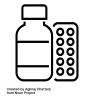 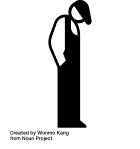 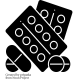 Obesity Awareness
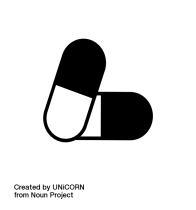 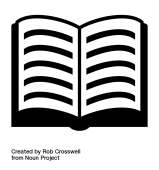 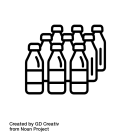 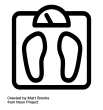 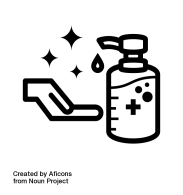 Cancer Screening
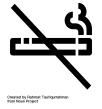 First antibiotic
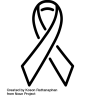 Mass
Production
William Beveridge
Fleming thought it was antiseptic
Booth & Rowntree
Education Act
Smoking Ban
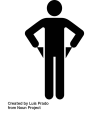 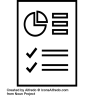 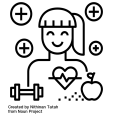 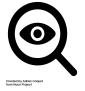 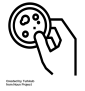 Public Health Campaigns
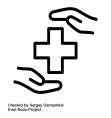 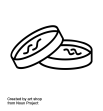 CRICK
HATA
FLEMING
EHRLICH
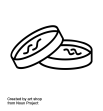 WATSON
CHAIN
FLOREY
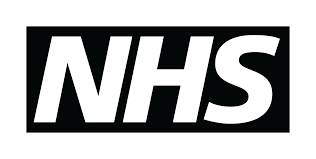 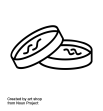 Alexander Fleming
Welfare State
Messy Laboratory
NHS Act
Individuals
Government Funding
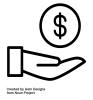 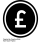 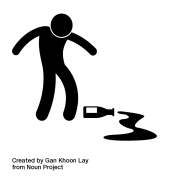 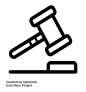 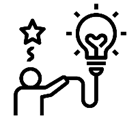 '5 Giants’
Chance
Legislation
Government
Accidental Discovery
MRSA
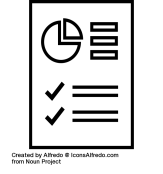 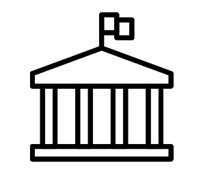 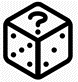 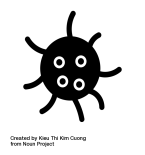 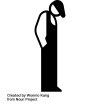 Hypnotherapy
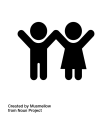 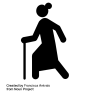 Liberal Reforms
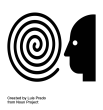 Modern 
Medicine
Antibiotic Resistance
Beveridge Report
Acupuncture
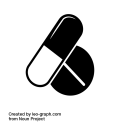 Boer War
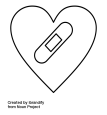 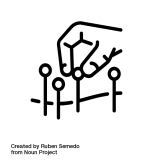 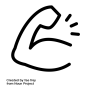 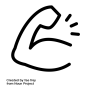 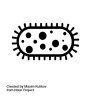 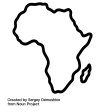 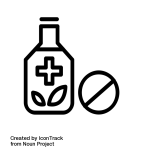 40% of soldiers unfit to fight
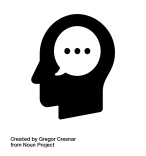 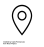 Religion &
Superstition
War
Holistic Treatment
Homeopathy
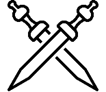 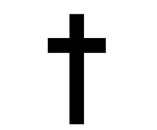 Changing attitudes
Alternative Medicine
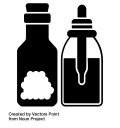 Technology & 
Communication
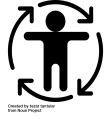 Global Conflict
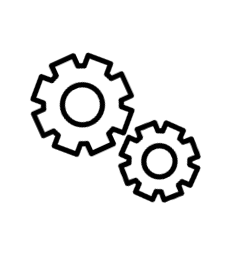 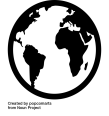 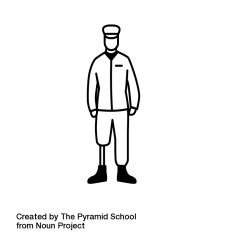 Plastic Surgery
Modern Methods
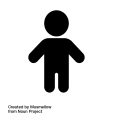 Aromatherapy
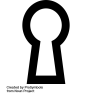 Keyhole Surgery
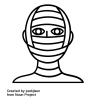 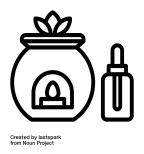 World War One
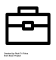 Evacuation
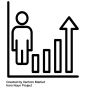 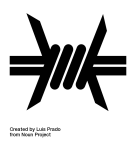 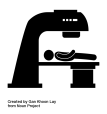 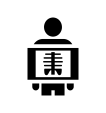 Radiation Therapy
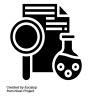 War veterans return home
X-Ray Machines
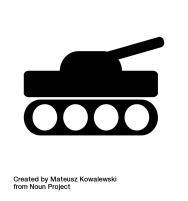 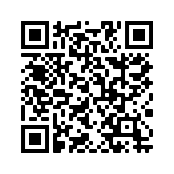 Research into 
infection
Human Genome Project
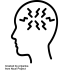 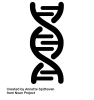 Cloning Research
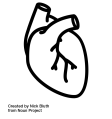 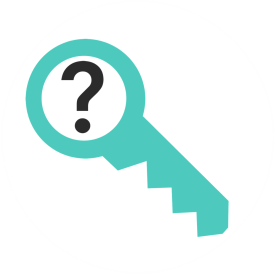 Understanding Shell Shock
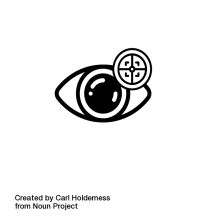 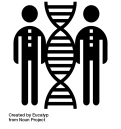 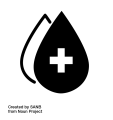 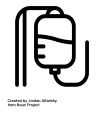 Dolly the Sheep
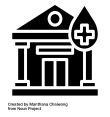 World War Two
Transplant
Surgery
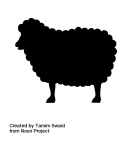 Laser Eye Surgery
Blood
 Transfusions
Identification of Blood Types
Blood Banks